NEURODESARROLLOEVALUACION INTEGRAL DEL NIÑO
JORGE HERNAN RIOS DUQUE
DOCENTE PEDIATRIA
EPIDEMIOLOGIA
PRINCIPOS BASICOS
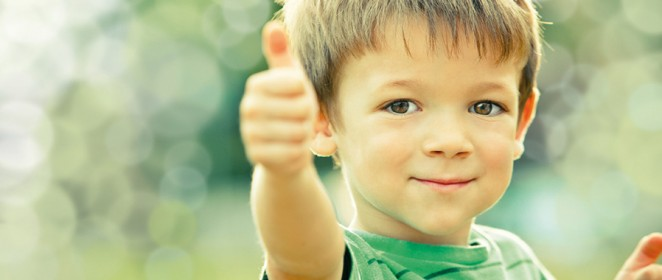 SER HUMANO UNICO E IRREPETIBLE
PROCESO
ETAPAS O PERIODOS EVOLUTIVOS
ADAPTACION- TRANSFORMACION AL Y DEL MUNDO
CARACTERISTICAS PROPIAS
ESTUDIO SISTEMATICO
NEURODESARROLLO
«LA DESCRIPCION DEL CURSO NORMAL DEL DESARROLLO PROPORCIONA UNA NORMA MEDIANTE LA CUAL SE PUEDEN JUZGAR Y CONCEPTUALIZAR LAS ANOMALIAS»

«CUANTO MEJOR COMPRENDAMOS LOS LOGROS Y LAS SECUENCIAS NORMALES, MEJORES SERAN NUESTRAS BASES PARA DETECTAR, COMPRENDER Y TRATAR LOS TRASTORNOS»
VISION DE CONJUNTO DEL DESARROLLO NORMAL
VISION DE CONJUNTO DEL DESARROLLO NORMAL
DESARROLLO DEL SNC
TENER EN CUENTA
INDICADORES DE MADURACION
DESARROLLO PSICOMOTOR
TENER EN CUENTA
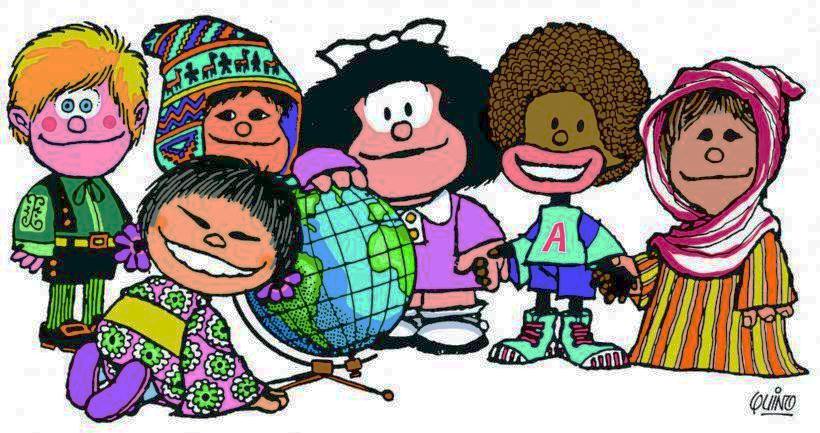 MUCHAS GRACIAS!!!